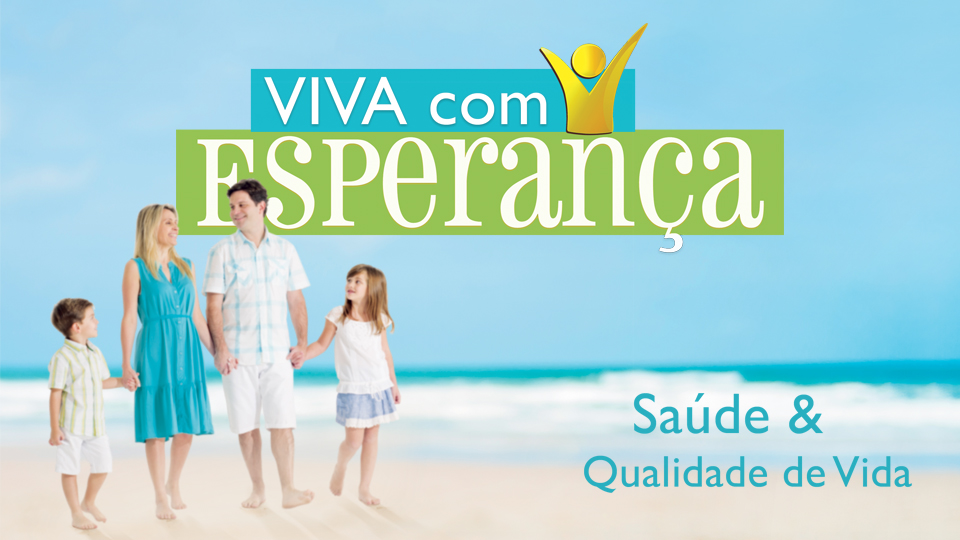 O Peso da Obesidade
Milhares lutam contra:
Doenças cardíacas;
Cânceres;
Doenças respiratórias; e
Diabetes.
Fatores que aumentam as chances
Consumo de Tabaco
Sedentarismo
Ingestão de Álcool
Alimentação
Para os adventistas, o maior risco, já que não ingerem álcool nem tabaco, é que o sedentarismo e a má alimentação acarretem na obesidade.
CUIDADO!
Hoje, a obesidade já é considerada uma pandemia, pois afeta muitas pessoas em praticamente todo o mundo.
A cada ano, quase 3 milhões de pessoas morrem como resultado direto de estarem acima do peso, independente da classe social.
Será que estou obeso?
Calcule seu IMC:
Peso / Altura x Altura
EX: 60 kg / (1,70 x 1,70) = 20.8
Se exceder 25, está acima do peso; se exceder 30, está na obesidade.
Efeito cascata
Várias complicações surgem com a obesidade, uma delas é a diabetes.
O que é?
Uma doença que atinge o pâncreas, responsável por produzir a insulina, que é quem regula o açúcar no sangue.
Efeito cascata
TIPO 1 – Doença autoimune, o pâncreas não produz mais insulina.
TIPO 2 – O corpo desenvolve uma resistência à insulina.
DIABETES GESTACIONAL – Desenvolvida à partir do 3º mês de gestação, podendo causar aumento da pressão arterial e possibilitando alguns problemas ao bebê.
Cuide do seu pâncreas!
Se alimentar de forma saudável e praticar exercícios faz com que o corpo controle o nível de açúcar ingerido.
No caso da diabetes tipo 1, o paciente fará uso constante de insulina, porém, a quantidade pode ser menor devido ao estilo de vida.
Na diabetes tipo 2, o tratamento é bem mais flexível, podendo quase em sua totalidade não usar medicamento se fizer exercícios regularmente e se alimentar corretamente, ingerindo muitas frutas, verduras e castanhas.
[Speaker Notes: O título também pode ser HELP!]
Vamos construir cercas.
“A dieta vegetariana é uma opção saudável, mesmo para quem tem diabetes. As pesquisas indicam que esse tipo de alimentação pode ajudar a evitar e controlar o Diabetes”.

“Se as pessoas estiverem caindo constantemente de um abismo, você pode colocar ambulâncias embaixo do abismo ou construir uma cerca em cima. Temos colocado ambulâncias demais embaixo”. Denis Burkitt
Nosso corpo não é uma casa de diversões, mas sim o Templo do Espírito Santo, e isto faz toda a diferença.
Provérbios 22:6
Deuteronômio 6:6 e 7  
1 Coríntios 10:31
Precisa mudar os hábitos e não consegue?
Ezequiel 36:26: “Darei a vocês um coração novo e porei um espírito novo em vocês; tirarei de vocês o coração de pedra e lhes darei um coração de carne”.
Por que o melhor Plano de Saúde é a mudança no Estilo de Vida?
Quais são as principais mudanças no estilo de vida que devo fazer para evitar a Obesidade e Diabetes?
Qual é o seu IMC? Você está dentro do peso, acima do peso, ou já está em estado de Obesidade?
O que você acha da frase: “A prevenção não é simplesmente melhor do que a cura; é a cura em si”.
Corpo em Movimento
Quase tudo que vale à pena requer esforço, e isso se aplica de maneira especial à nossa saúde.
Seguir os princípios de saúde que o Criador escreveu em cada nervo e tecido do corpo contribui para o nosso bem-estar geral.
Mexa seu corpo!
“Se conseguíssemos dar a cada indivíduo a quantidade correta de nutrição e exercício, nem pouco demais, nem em excesso, encontraríamos o caminho mais seguro para a saúde”. Hipócrates
[Speaker Notes: Colocar uma imagem de carro.
Para o palestrante: Se compramos um carro de luxo, certamente iremos colocar o melhor combustível e cuidar para que toda a aparelhagem do carro esteja em boas condições.]
Muitas pessoas passam até oito horas por dia alternando entre smartphones, iPads, Kindle e computadores. Se acrescentarmos a televisão, constataremos que passamos mais tempo em frente às telas do que dormindo!
Ter boa saúde não é apenas deixar de estar doente, mas sentir-se feliz e pleno do ponto de vista físico, mental, social e espiritual. O exercício e as atividades ajudam a transformar isso em realidade.
“Ar puro, luz solar, abstinência, repouso, exercício, regime conveniente, uso de água e confiança no poder divino – eis os verdadeiros remédios.” Conselhos Sobre Saúde, p. 90
Nunca é tarde demais para começar a se exercitar.
Vantagens de se exercitar:
Facilita a perda de peso, a recuperação de ferimentos e doenças, a inteligência emocional e a resolução de conflitos;
Reduz o risco e a progressão de doenças cardíacas, do diabetes, de câncer do mal de Alzheimer e de morte prematura;
Fortalece ossos e juntas;
Constrói músculos saudáveis;
Diminui a pressão arterial, a frequência cardíaca e o risco de obesidade;
Melhora o aprendizado, a memória e o funcionamento da mente de modo geral;
Vantagens de se exercitar:
Melhora a capacidade de meditar, orar e estudar a Bíblia;
Aperfeiçoa a saúde psicológica;
Alivia o estresse;
Fortalece a intimidade e a vida sexual;
Promove a sensação de felicidade, entre outras!
Exercício – a fórmula mágica.
Segundo o American College of Sports Medicine, cada um de nós precisa de, no mínimo, 150 minutos de exercício físico moderado por semana. 
Basta uma caminhada revigorante de no mínimo 30 minutos por dia ou três sessões de 10 minutos.
Plano eficiente
Frequência: Exercite-se com regularidade. 
Intensidade: Exercite-se com esforço.
Tempo: Exercite-se por, no mínimo, 30 minutos diários.
Tipo: Incorpore tanto exercícios aeróbicos quanto de fortalecimento muscular.
Dicas úteis:
Movimente-se. 
Aprenda mais sobre exercícios.
Avalie seu desempenho. 
Comece.
[Speaker Notes: O título também pode ser HELP!]
Precisa de uma força extra?
Quando escolhemos viver em harmonia com os princípios de uma vida positiva e saudável, o Senhor nos dá forças para fazer a coisa certa. Não estamos sozinhos nessa batalha.
Precisa de uma força extra?
“Amado, oro para que você tenha boa saúde e tudo lhe ocorra bem, assim como vai bem a sua alma.” (3 João 2)

“Tudo posso naquele que me fortalece.” (Filipenses 4:13)
Quais são as vantagens do exercício físico?
Quais são os quatro princípios básicos de um bom plano de exercícios?
Quanto de exercício necessitamos praticar semanalmente e com que frequência?
De onde podemos extrair forças para alcançarmos nossos objetivos?
Fim